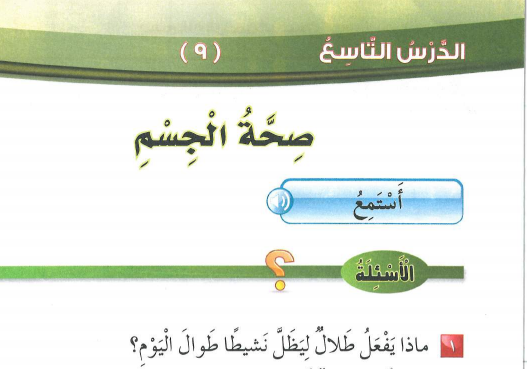 يَتَناوَلُ طَلالٌ فُطورَهٌ؛ لِيَظَلَّ نَشيطًا طَوالَ الْيَوم.
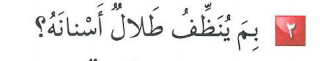 يُنَظّفُ أَسْنانَهُ بِالْفُرْشاةِ وَ الْمَعْجونِ.
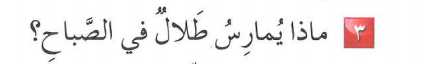 يُمارِسُ طَلالٌ الرّياضَةَ.
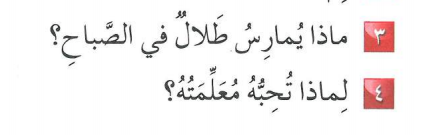 تُحِبُّهُ مُعَلّمَتُهُ كَثيرًا ؛ لِأنَّهُ نَشيطٌ وَ نَظيفٌ.
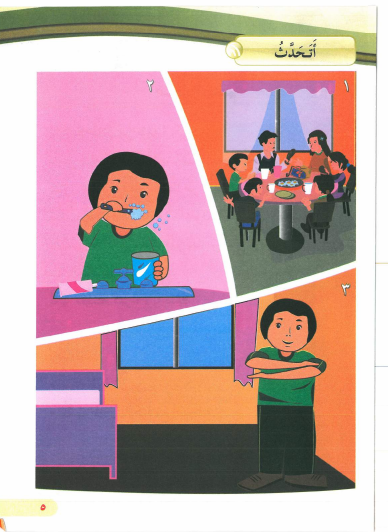